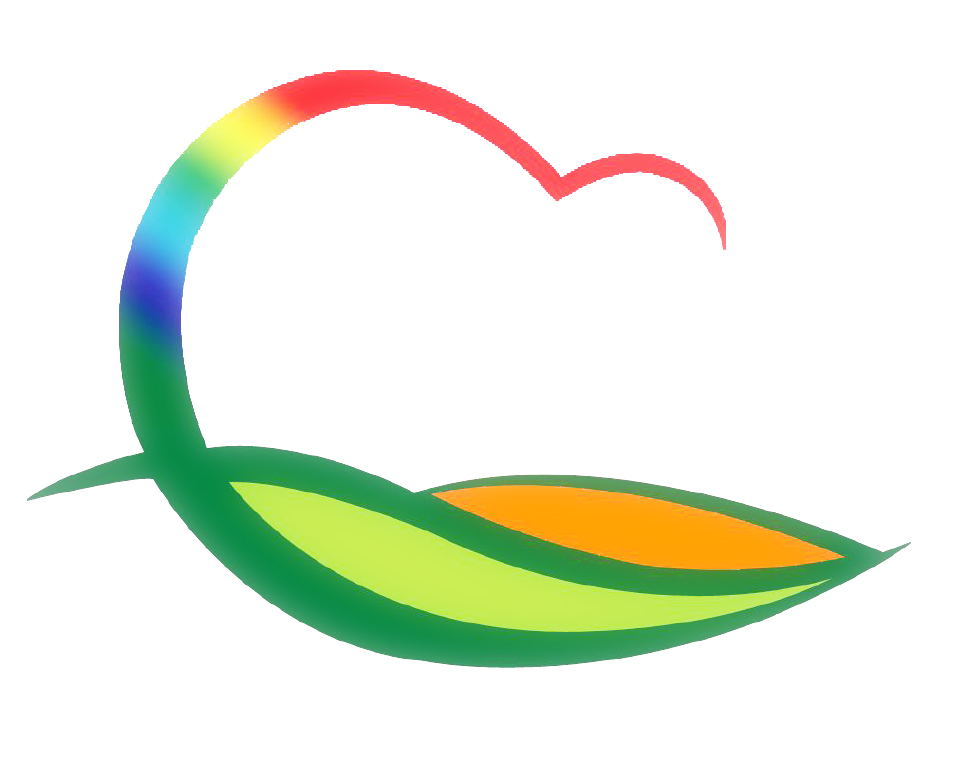 재   무   과
[Speaker Notes: 먼저, 지금의 옥천입니다.]
7-1. 자동차세 과세자료 정비
과세기준일 : 2014.  6. 1.(2014년 제1기분)
추진 기간 : 5. 1. ~ 5. 31.(3월말 현재 21,739대)
중점 추진내용
  - 국가유공자, 장애인 등 과세전환차량 조사 정비
  - 사망자에 대한 상속납세의무자 지정
  - 2014년 연납차량 과세자료 정비
  - 사실상 폐차·멸실·소멸된 차량 일제조사
7-2. 2013년 귀속 지방소득세(종합소득세분) 신고·납부
신고 기간 : 5. 1. ~ 5. 31.
과세 대상 : 2013년 종합소득세 신고 의무자
내       용 : 지방소득세(종합소득세분) 신고 및 납부
7-3. 공사(용역) 전자입찰 추진
사  업  명 : 도마령 상용정 정자보수공사 외 32건
집  행  액 : 3,150백만원
7-4. 공사(용역) 수의계약집행 추진
사  업  명 : 탑선저수지 준설공사 외 21건
집  행  액 : 289백만원
7-5. 2014년 상반기 지방세 체납액 일제정리
기       간 : 5. 1. ~ 5. 31.
대  상  자 : 6,071명
체  납  액 : 1,333백만원
내       용 : 자동차세 체납차량  등록번호판 영치 , 
                         체납자별  개별 방문 징수 및 납부독려 등
7-6. 2014년 개별주택 및 공동주택가격 이의신청 접수
기       간 : 5. 1. ~ 5. 29.
대       상 : 개별주택 15,012호 / 공동주택 4,856호
접  수  처 : 군청 재무과 및 읍·면사무소
내       용 : 4. 30. 결정·공시된 주택가격 이의신청 접수
7-7. 2014년 6. 1.기준 개별주택 조사대상 파악
기       간 : 5. 1. ~ 5. 31
대       상 : 1.1. ~ 5. 31까지 토지의 분할·합병, 
                    건물의 신축 등 사유가 발생한 단독주택
내       용 : 토지대장, 건축물 대장을 통한 조사대상 파악
지방재정 균형집행 추진상황
집행현황 (4. 23현재)                                         (단위: 백만원)




금주 집행대상사업 
  - 없음


부진사유 및 향후 집행계획  
  - 지방세 독촉고지서 제작 : 2백만원
  - RFID 태그발행기 구입 : 5백만원